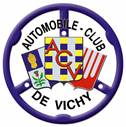 RENCONTRE PRINTANIERE EN ANCIENNES
Dimanche 19 mai 2019
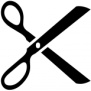 REGLEMENT A CONSERVER
Art.1    La Rencontre Printanière en Anciennes se tiendra le dimanche 19 mai 2019,
             et accueillera tous les exposants qui désireront vendre ou promouvoir des 
             produits ou services se rapportant aux véhicules de collection. 

Art.2    Afin de se prémunir des intempéries éventuelles, les exposants marchands seront
              installés à l’intérieur du marché couvert, sur réservation par le biais du bulletin
              d’inscription ci-contre. 

Art. 3    L’INSTALLATION se fera le samedi 18 mai à partir de 16h00, ou le dimanche 19
              mai de 7h30 à 9h00. Attention, aucun gardiennage ne sera assuré pendant 
              la nuit. 

Art.4   La disposition des stands ne doit pas condamner l’accès aux moyens de secours 
             et de lutte contre l’incendie. Aucune marchandise ne devra déborder dans les 
             allées ou bloquer l’accès aux portes. 

Art. 5   LE REMBALLAGE, MEME PARTIEL, NE POURRA ETRE EFFECTUE AVANT 17h30 le 
             DIMANCHE 19 MAI  et DEVRA ETRE TERMINE à 20h00 au plus tard.

Art.6    Les transactions se feront entre exposants et visiteurs. En aucun cas, les 
             organisateurs ne sauraient être tenus pour responsables des éventuels litiges. 

Art.7   Le Comité organisateur se réserve le droit de refuser tout exposant, club, produit, 
            service, véhicule destiné à être exposés, ne correspondant pas à l’esprit et au 
            caractère de la manifestation ou en infraction avec les lois en vigueur. 

Art. 8   TOUTE ANNULATION DE STAND APRES LE 10 mai 2019 NE SERA PAS
             REMBOURSEE.

Art.9   Le bulletin d’inscription devra être retourné accompagné du chèque de paiement 
              de l’emplacement qui sera encaissé le 20 mai.

Art. 10  La signature du présent règlement entraîne son acceptation. Toute infraction à 
               l’une des clauses ci-dessus pourra entraîner l’exclusion immédiate, sans 
               remboursement  ou compensation.
BULLETIN D’INSCRIPTION
NOM ou RAISON SOCIALE …………………………………………………………………………………………
Adresse …………………………………………………………………………………………………………………......
Ville …………………………………………………………………………………………………………………………….
Code postal ……………………………	                  Tél : ……………………………………………………
E.mail : ………………………………………………………     Portable : ……………………………………………
		
PIECE D’IDENTITE :       Joindre une photocopie recto/verso (carte d’identité, ou
	        permis de conduire, ou passeport)
Nature ………………………………………..         N° ……………………………………………………………….
Délivrée à ……………………………………         Le ……………………………………………………………….
N° de registre du commerce : ………………………………………………………………………………….
Miniatures
Pièces :   Autos
Documentation
Motos
Je réserve un emplacement pour vendre :
Autres : ………………………………………………………………………………………………………………….
Emplacement intérieur : profondeur 3 m              ………… ml x 2 € = ……………………
               
                 Table 3 m x 0,60 m :   oui – non           ………… ut x 2 € = ……………………
TOTAL A PAYER
..………………….
Je m’engage à respecter le règlement ci-joint.

           Fait le ……………….……………..	à : ………………………………………………………………..

           Signature obligatoire SVP :
Bulletin à adresser avant le 10.05.19  à : 
AUTOMOBILE CLUB DE VICHY – BP. 92671 – 03206 VICHY Cedex
Accompagné du règlement par chèque, libellé à l’ordre de l’Automobile Club de Vichy
Imprimé par nos soins – Ne pas jeter sur la voie publique